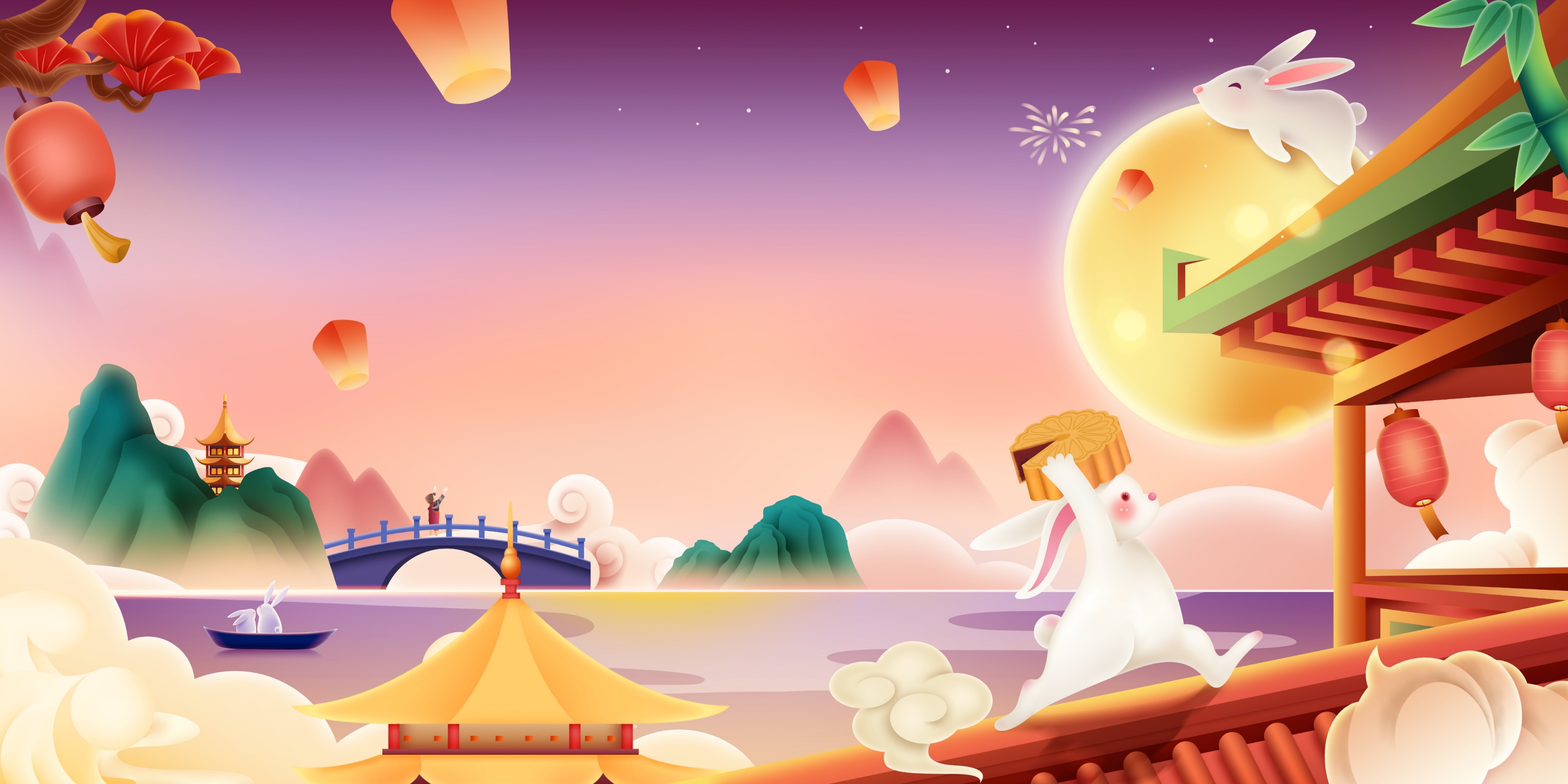 Tiết 50
MỘT SỐ GIỌNG ĐIỆU CỦA TIẾNG CƯỜI TRONG THƠ TRÀO PHÚNG                                                                     - TRẦN THỊ HOA LÊ -
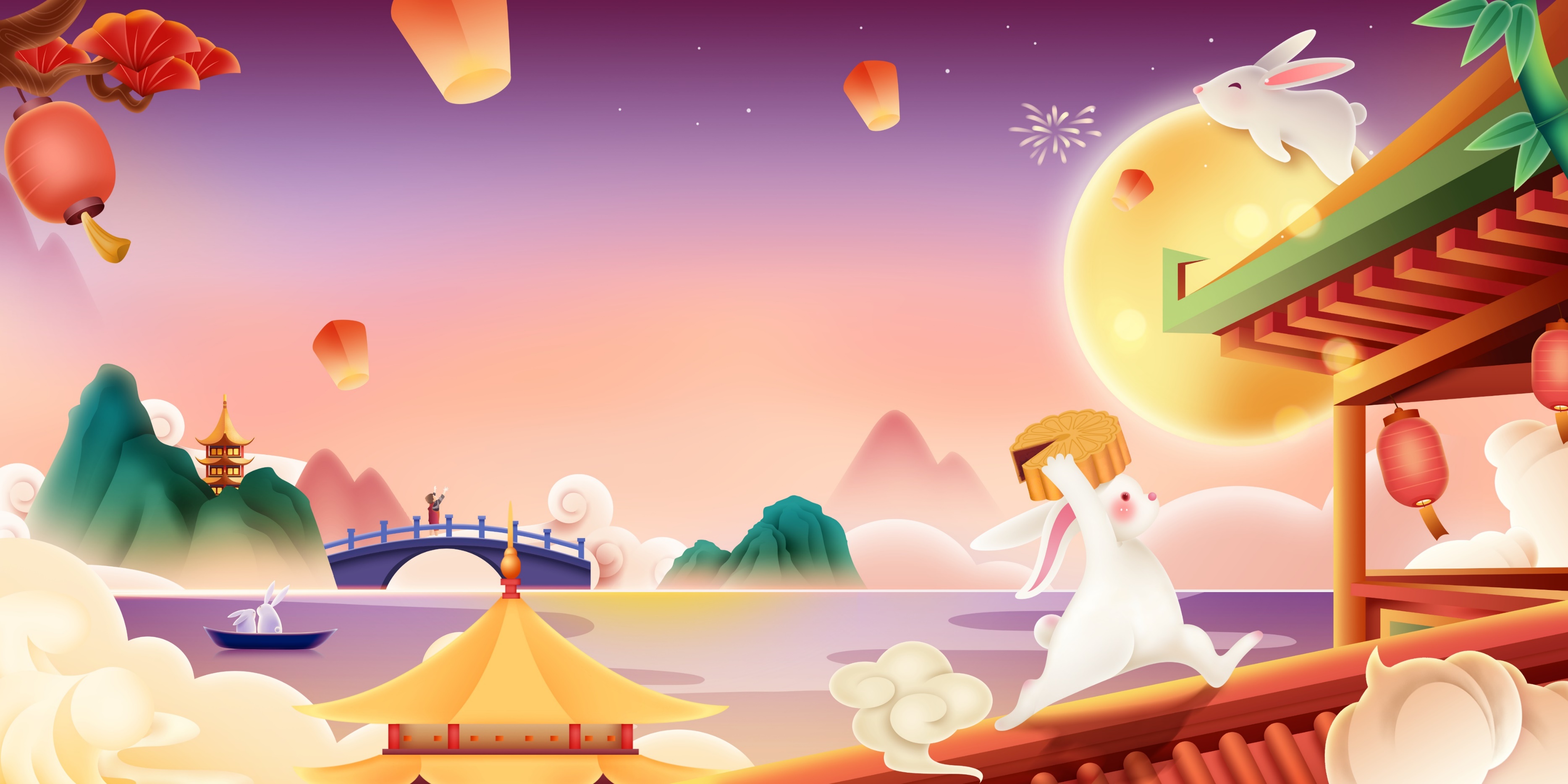 HOẠT ĐỘNG 1 KHỞI ĐỘNG
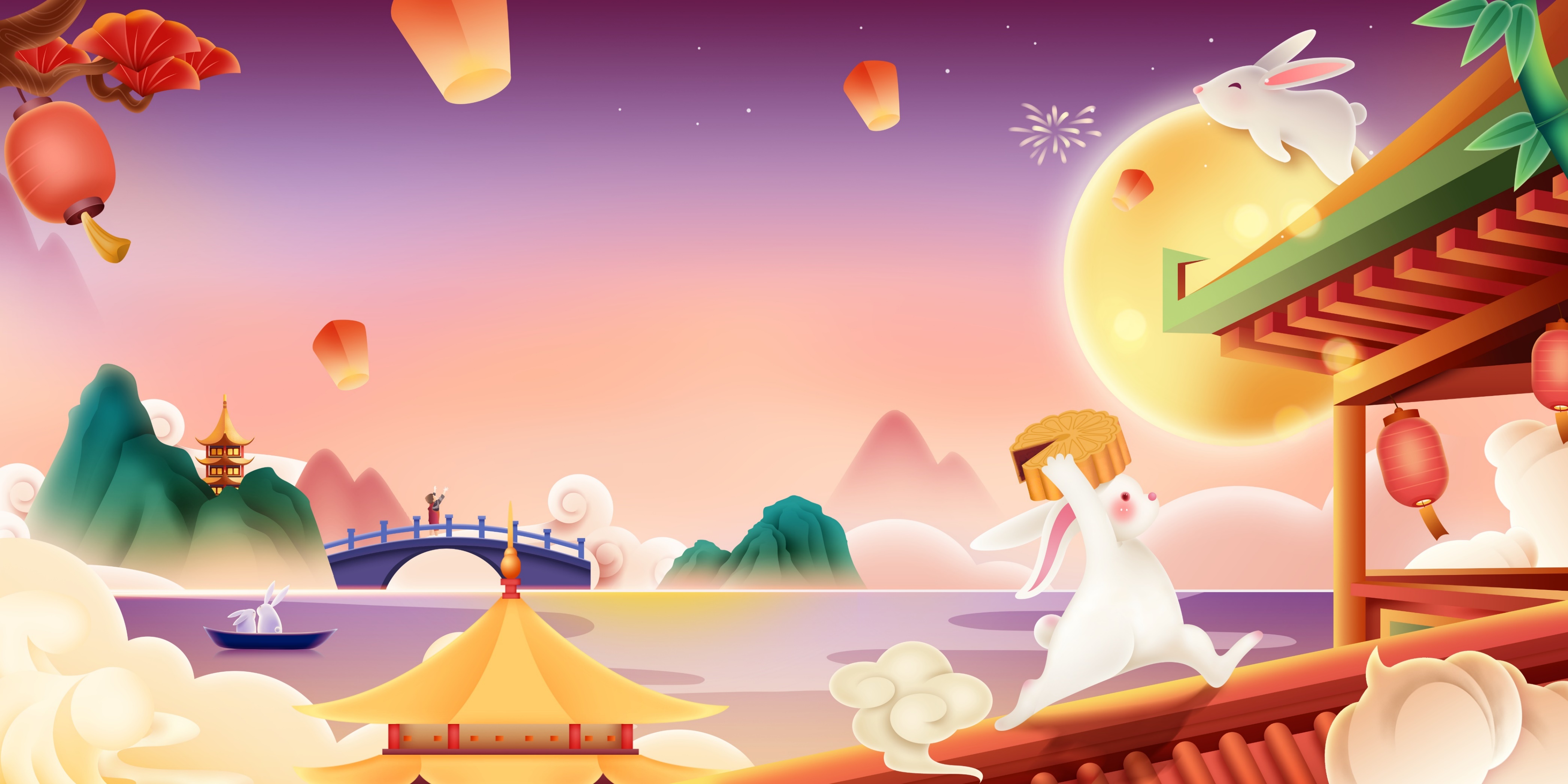 HS đọc thuộc một bài thơ trào phúng sưu tầm được (thơ Tú Xương, thơ Hồ Chí Minh,…). Sau đó, chỉ ra giọng điệu trào phúng trong bài thơ đó.
01
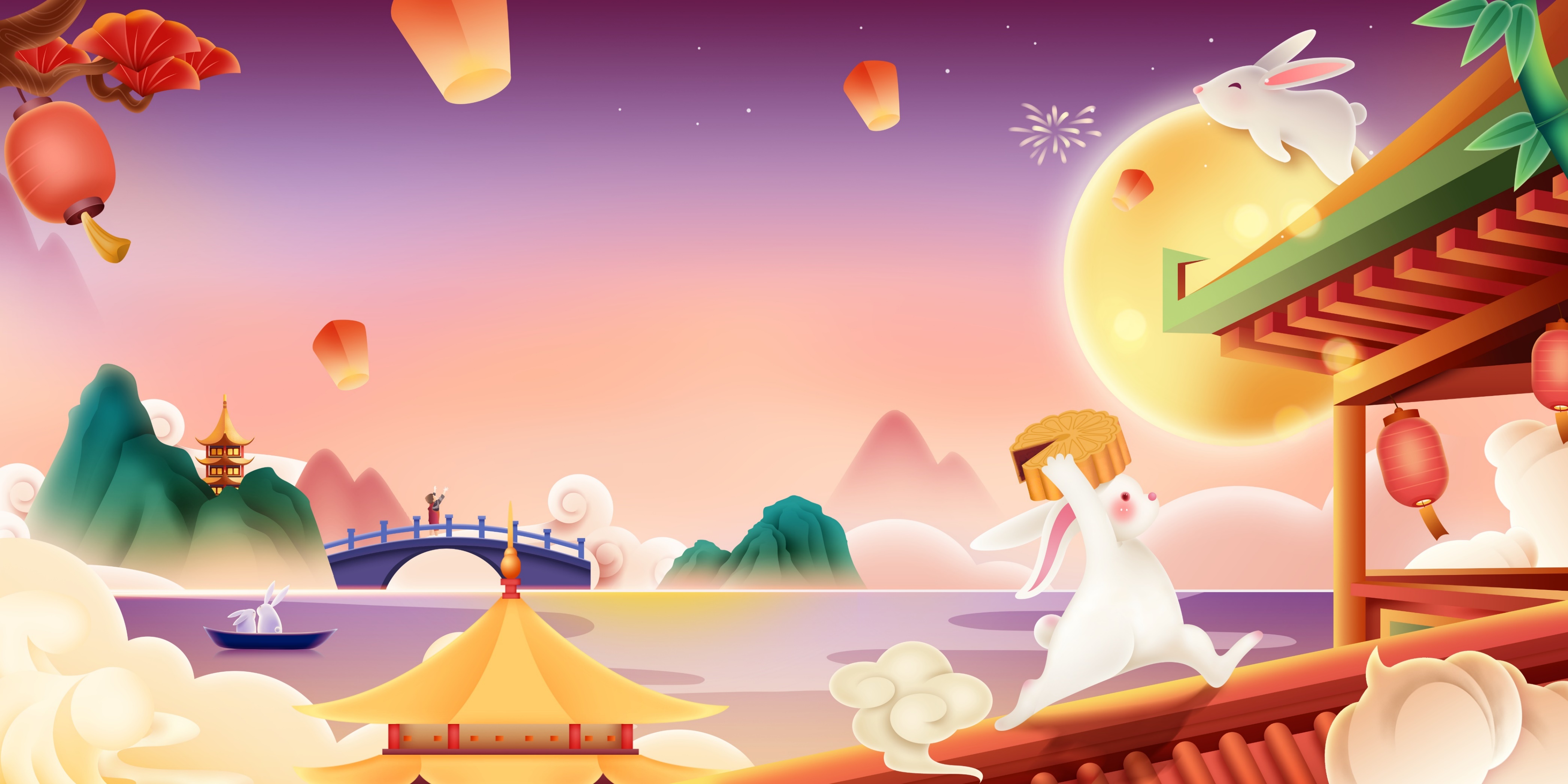 Điền cột K, W vào bảng KWL sau:
02
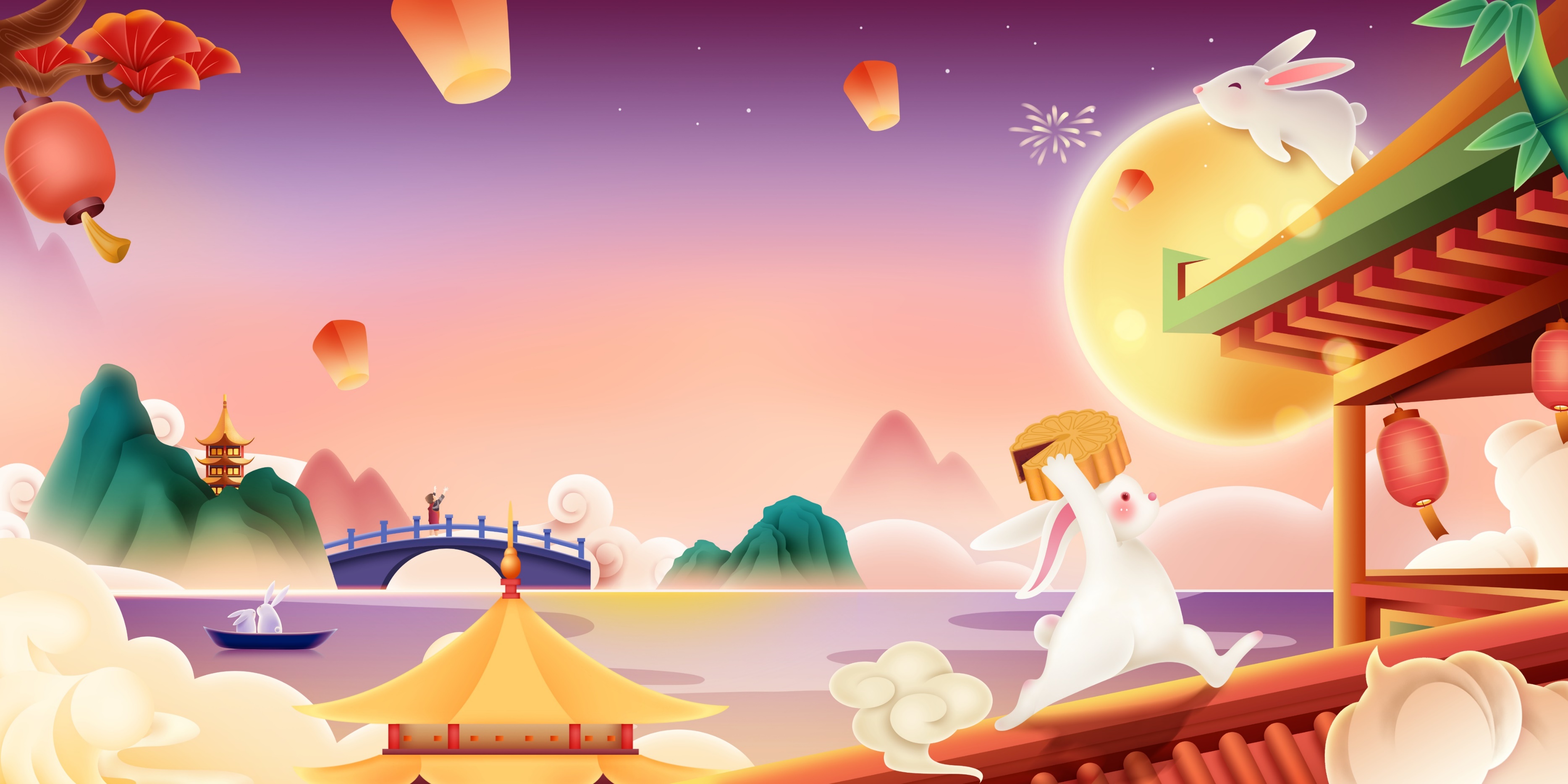 HOẠT ĐỘNG 2 HÌNH THÀNH KIẾN THỨC
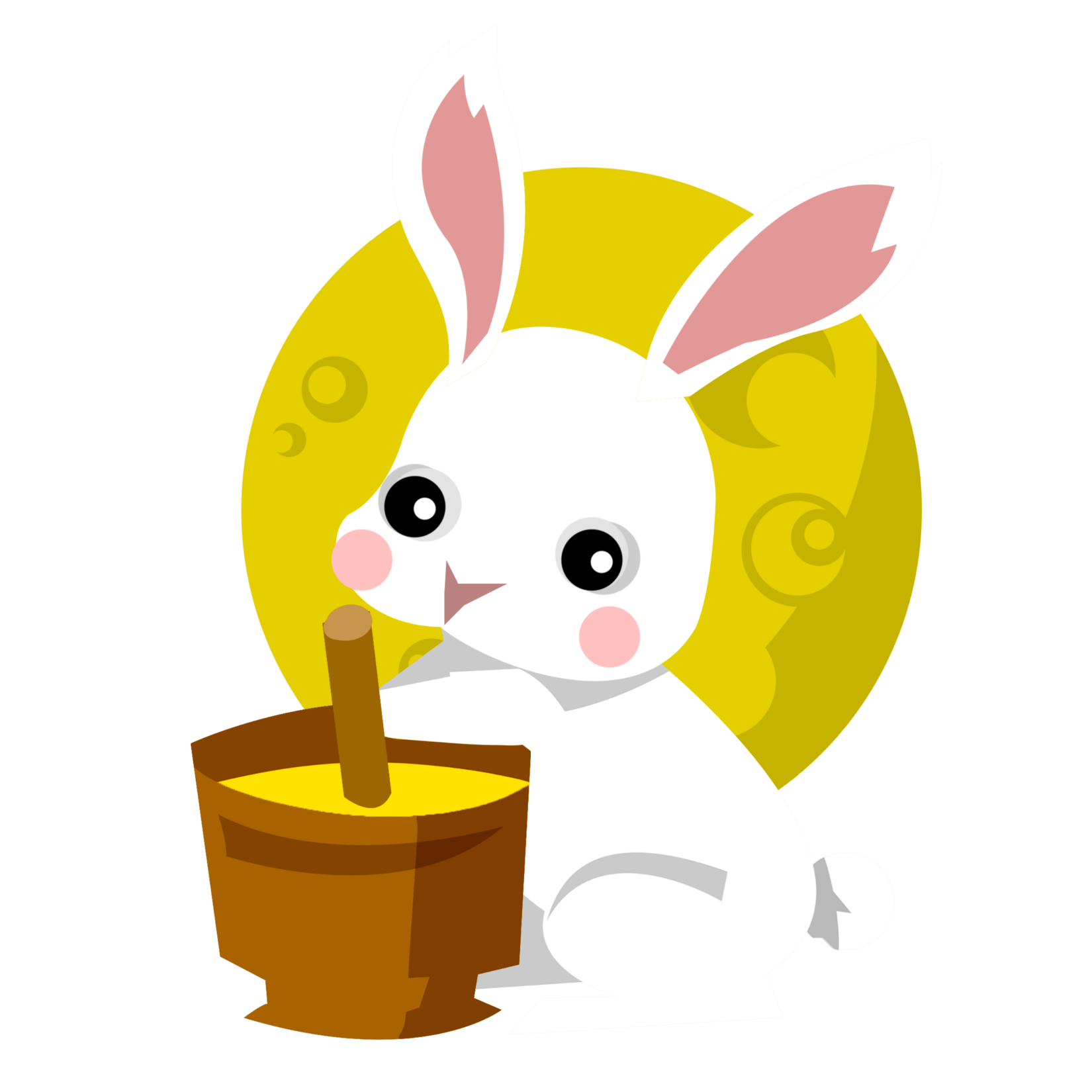 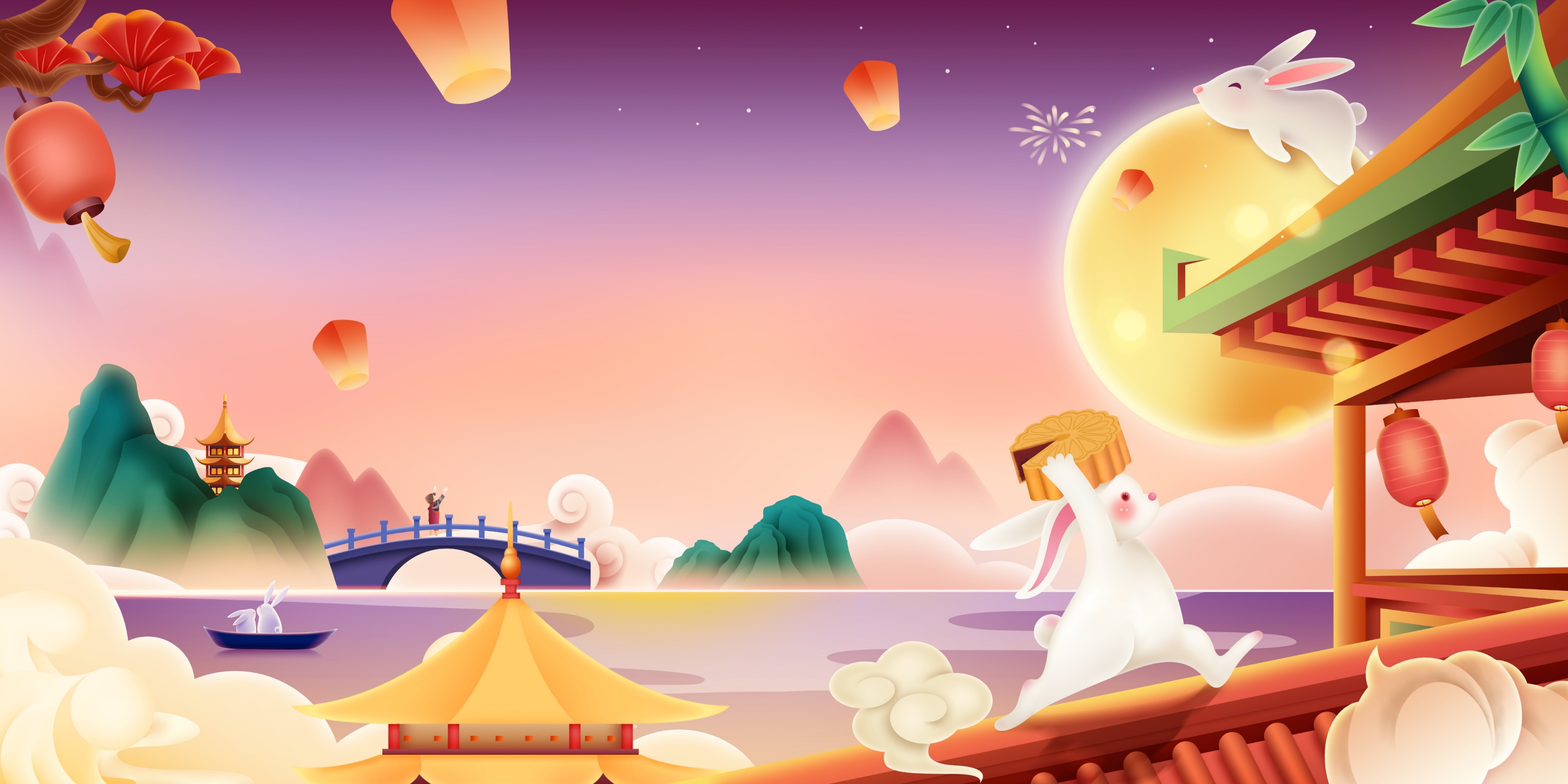 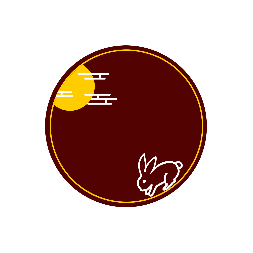 I. ĐỌC – KHÁM PHÁ CHUNG
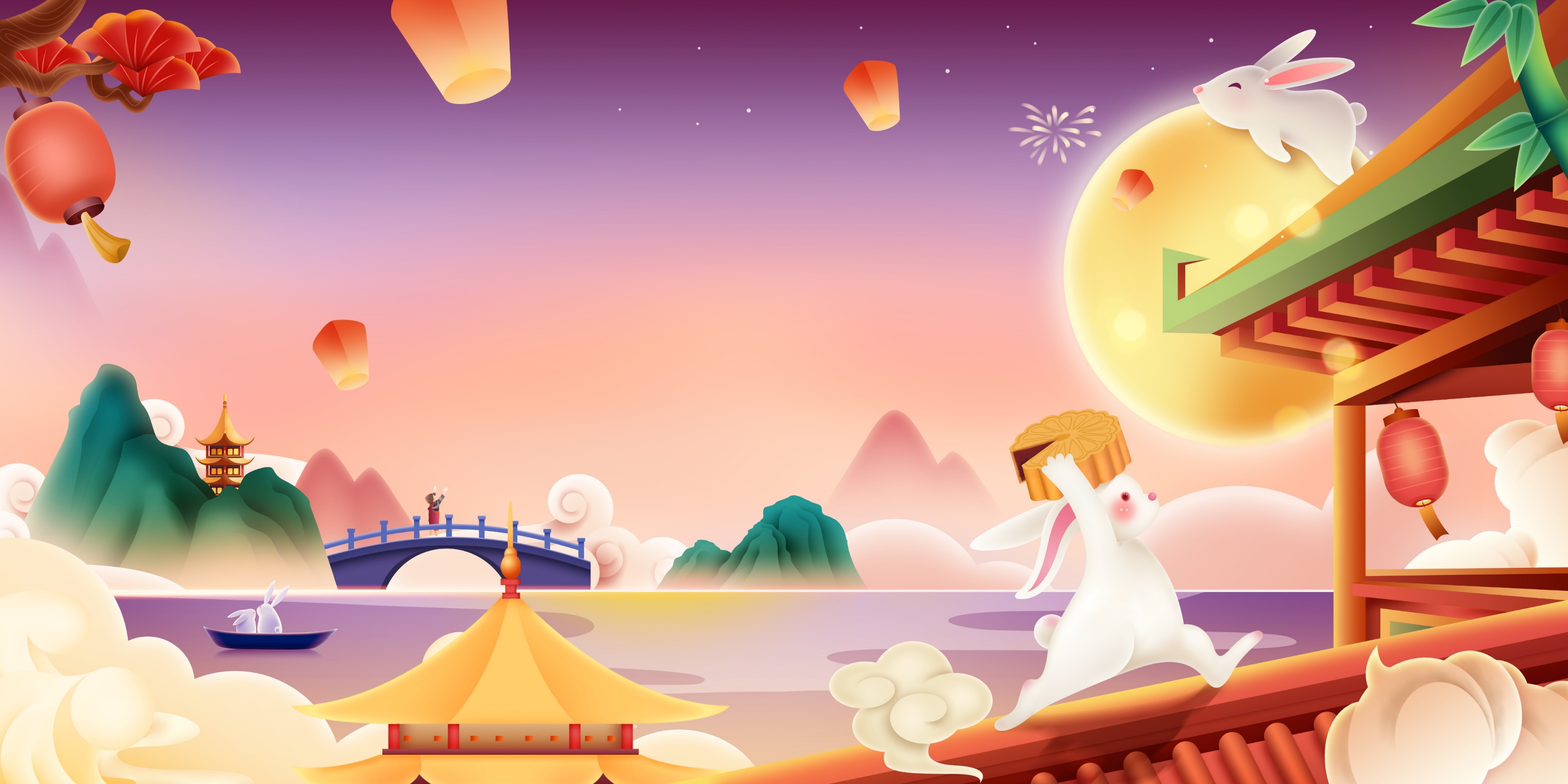 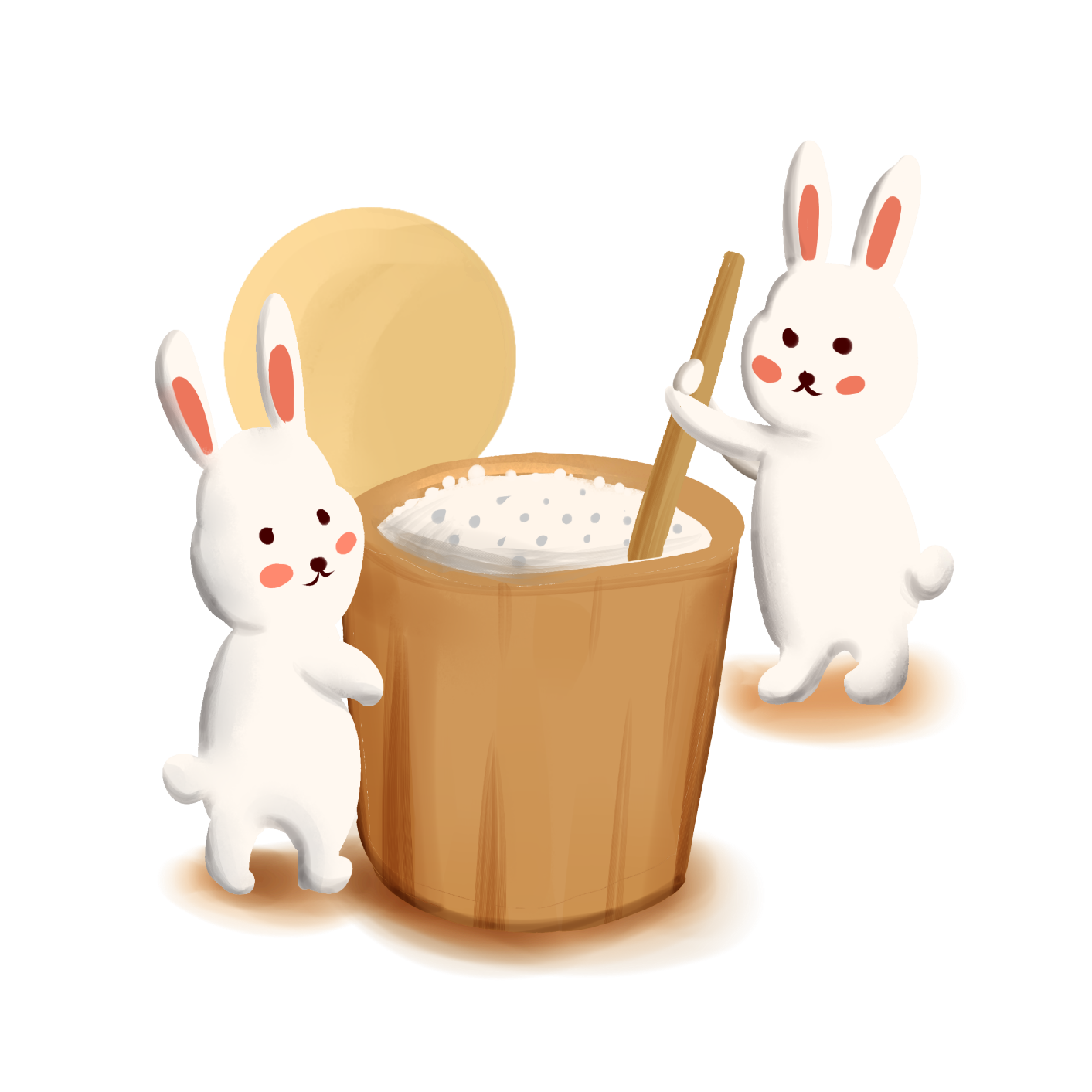 1. Đọc văn bản
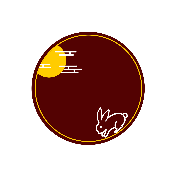 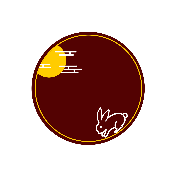 3. Phương thức biểu đạt
2. Tác giả và xuất xứ
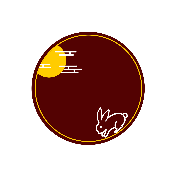 - Nghị luận
- Tác giả: Trần Thị Hoa Lê, giảng viên đại học, nhà nghiên cứu văn học.
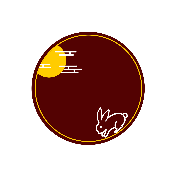 4. Thể loại
- Văn nghị luận văn học
- Xuất xứ: Trích trên tạp chí Văn học và tuổi trẻ, số tháng 9/2022.
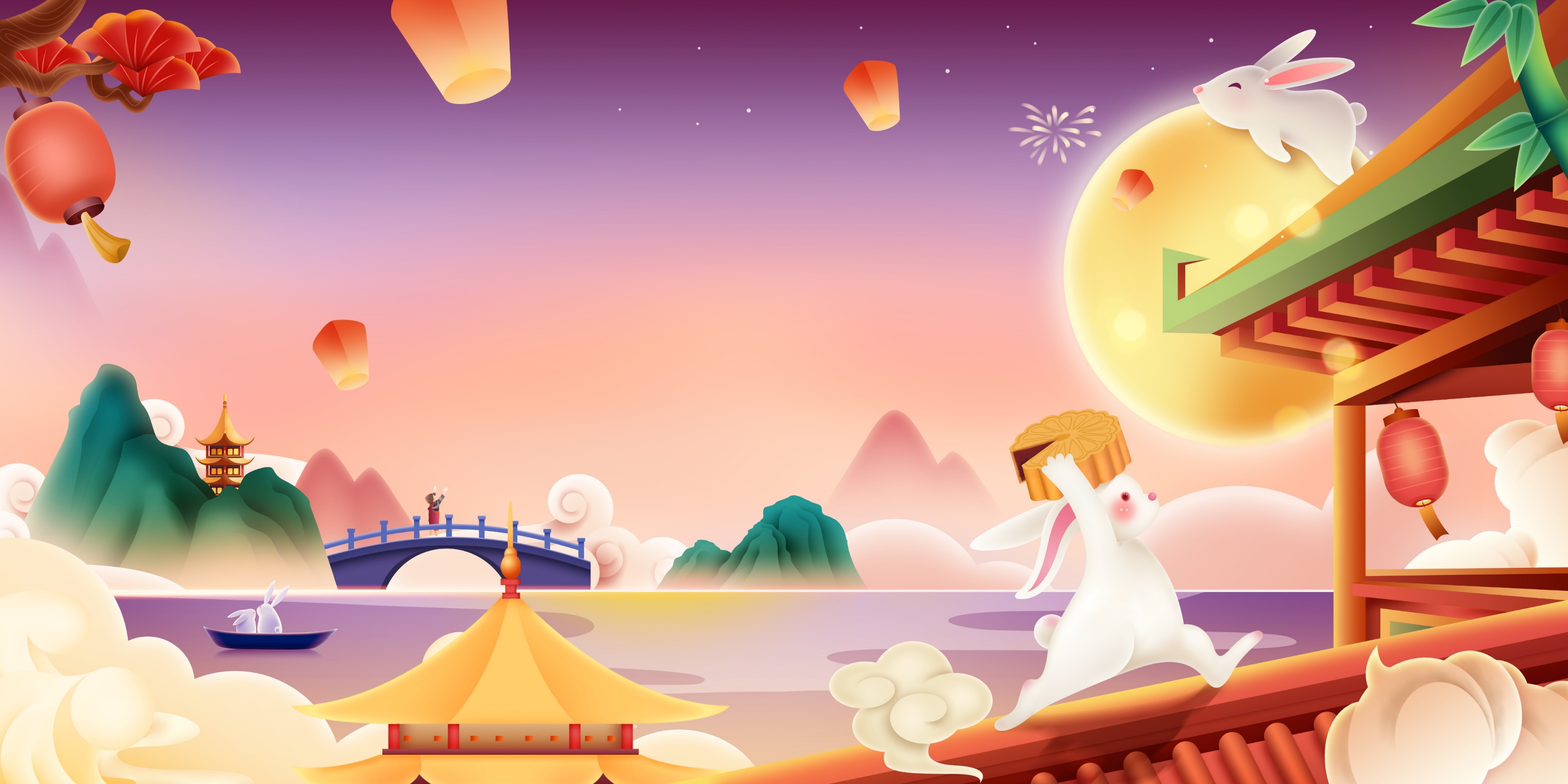 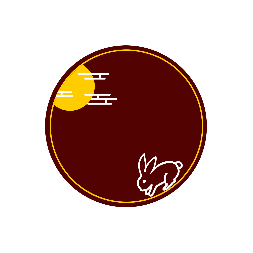 5. Bố cục
Phần 2: (Tiếp…trong sự tiếp nhận của độc giả)
Phần 3 (đoạn cuối)
Phần 1 (đoạn 1)
Giới thiệu về thơ trào phúng và giọng điệu của tiếng cười trong thơ trào phúng.
Khẳng định sự đa dạng và ý nghĩa của tiếng cười trong thơ trào phúng.
Bàn luận về những giọng điệu của tiếng cười trong thơ trào phúng
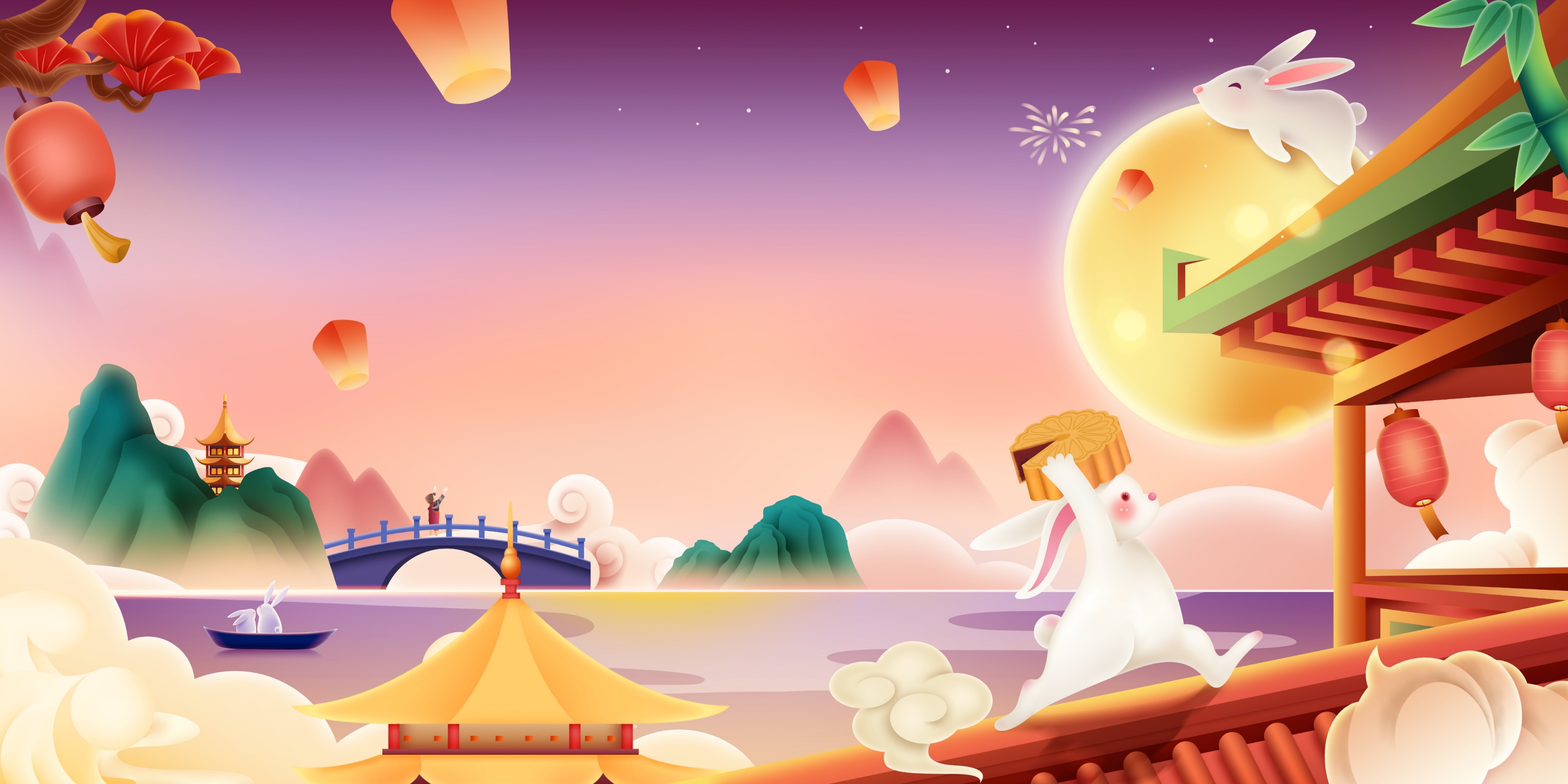 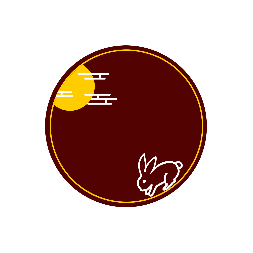 II. KHÁM PHÁ CHI TIẾT
1. Đối tượng miêu tả, thể hiện của văn học trào phúng
- Đối tượng miêu tả, thể hiện của văn phong trào phúng: là sự bất toàn của con người, cuộc sống
- Những đối tượng cụ thể nào mà tiếng cười trào phúng thường nhằm tới như: những thói hư tật xấu như thói tự mãn, kiêu căng, đạo đức giả, keo kiệt, sự tha hóa đạo đức trong xã hội,…
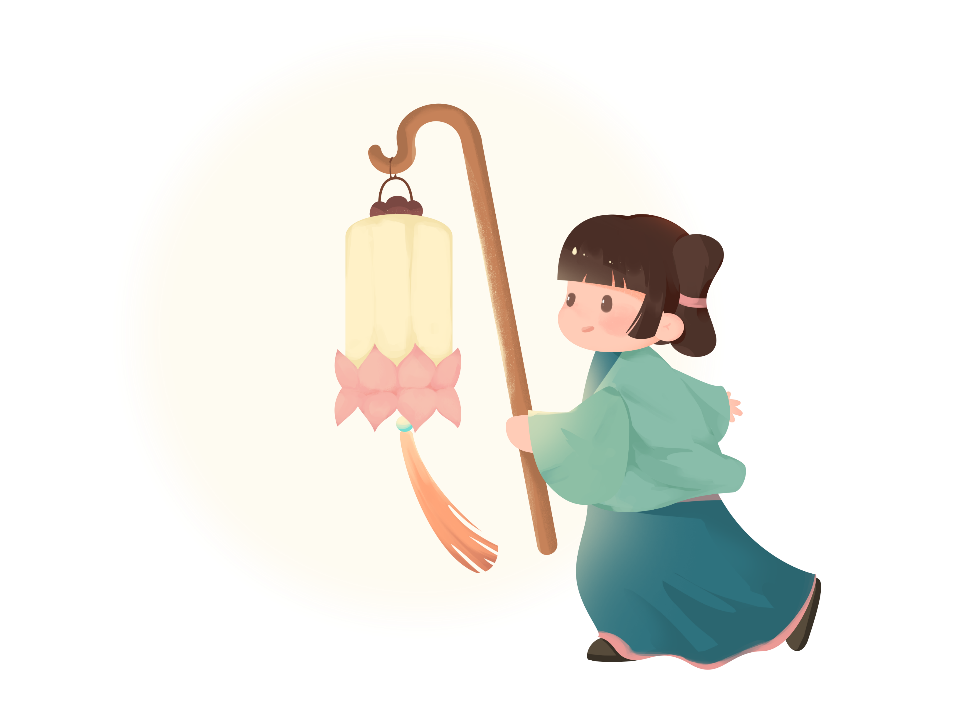 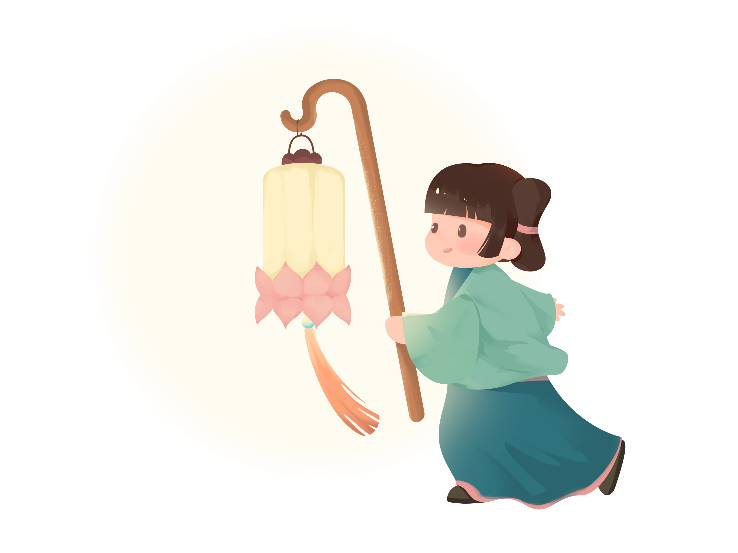 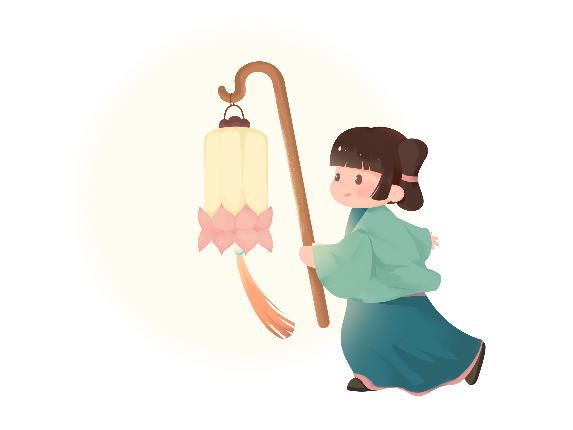 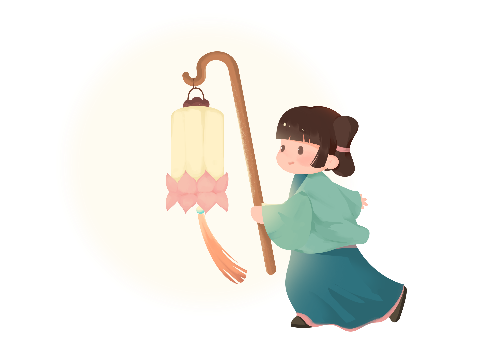 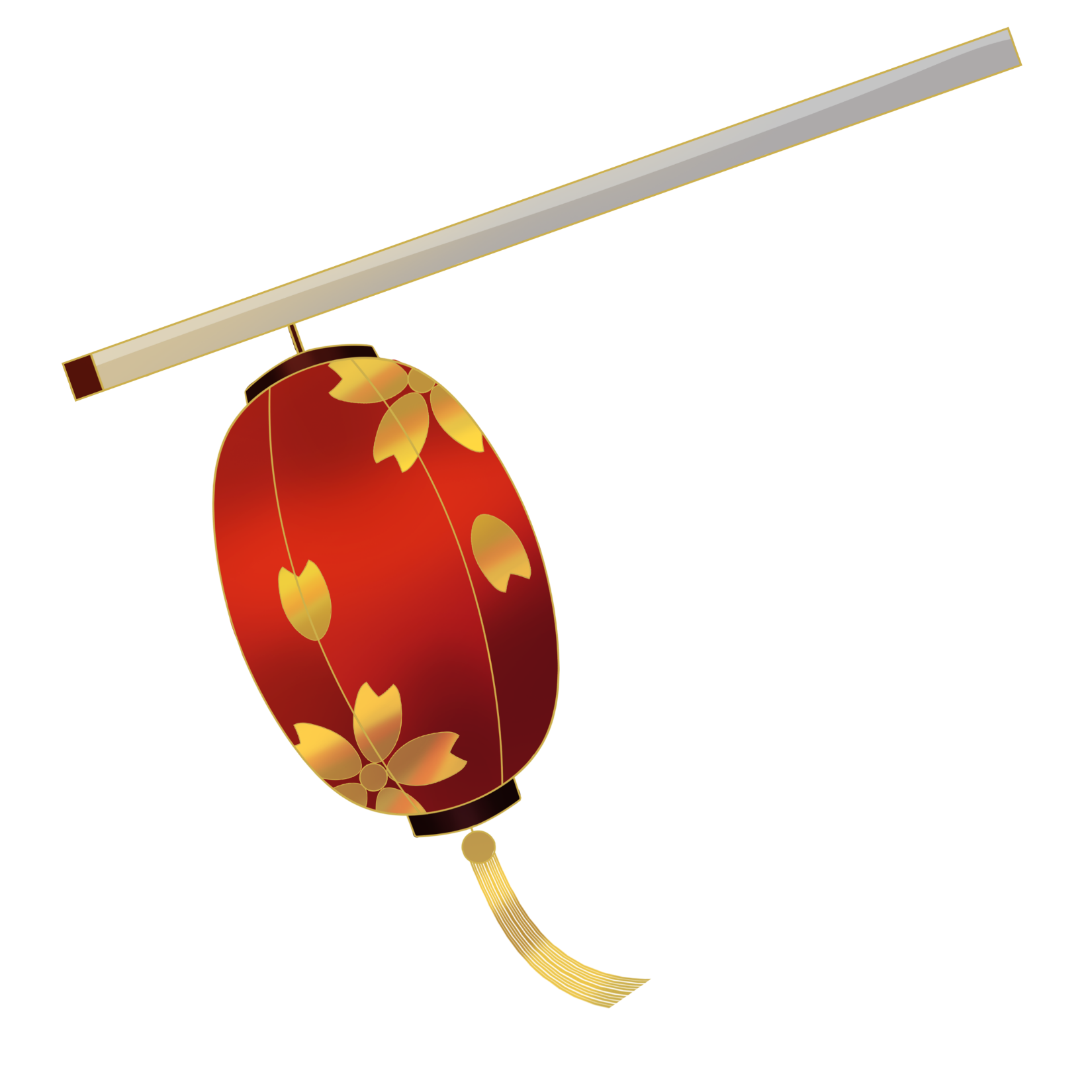 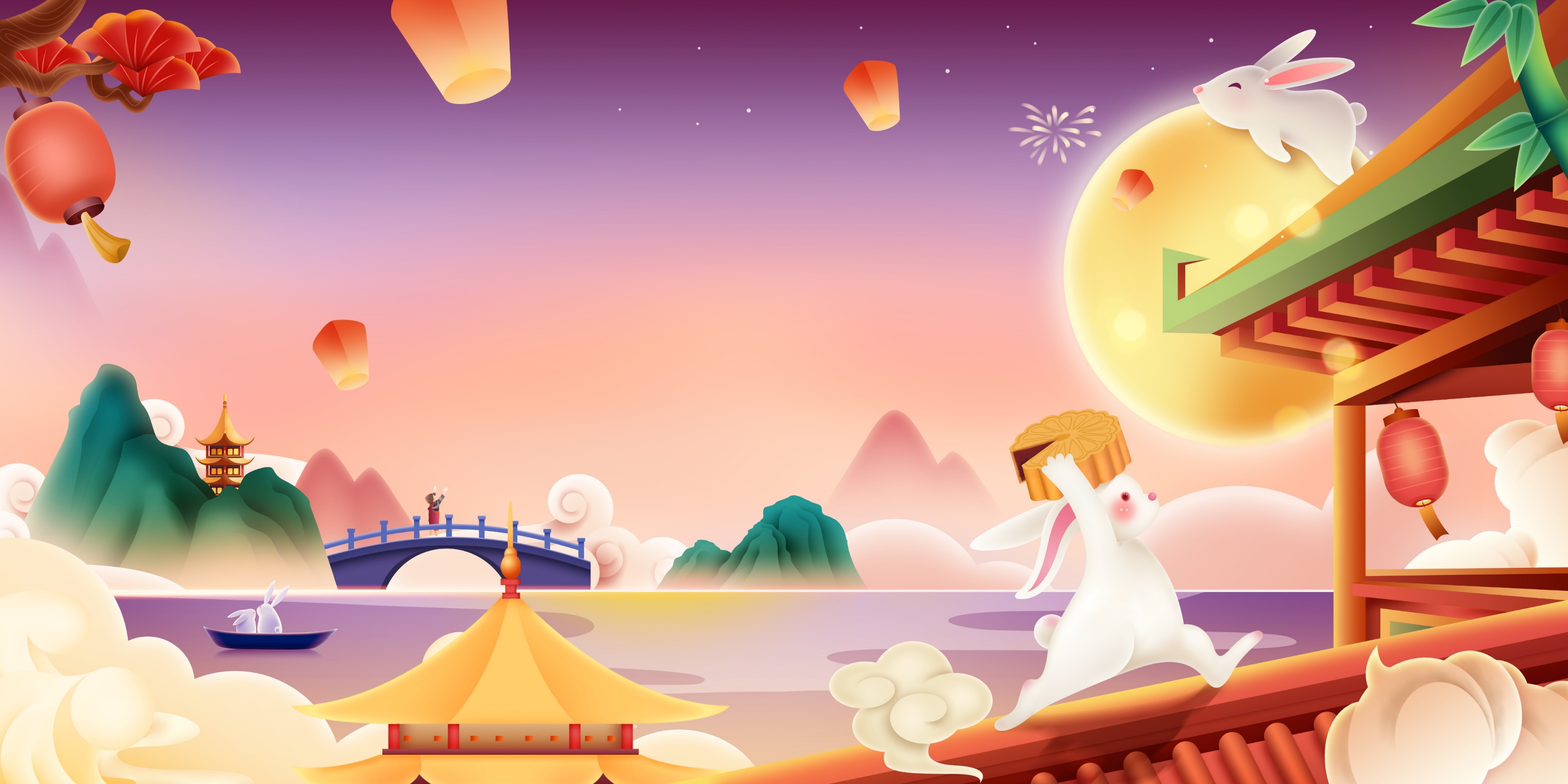 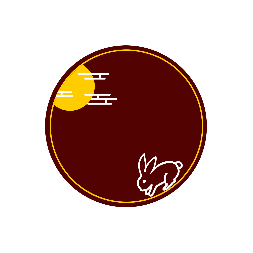 2. Những giọng điệu của tiếng cười trong thơ trào phúng
PHT số 01
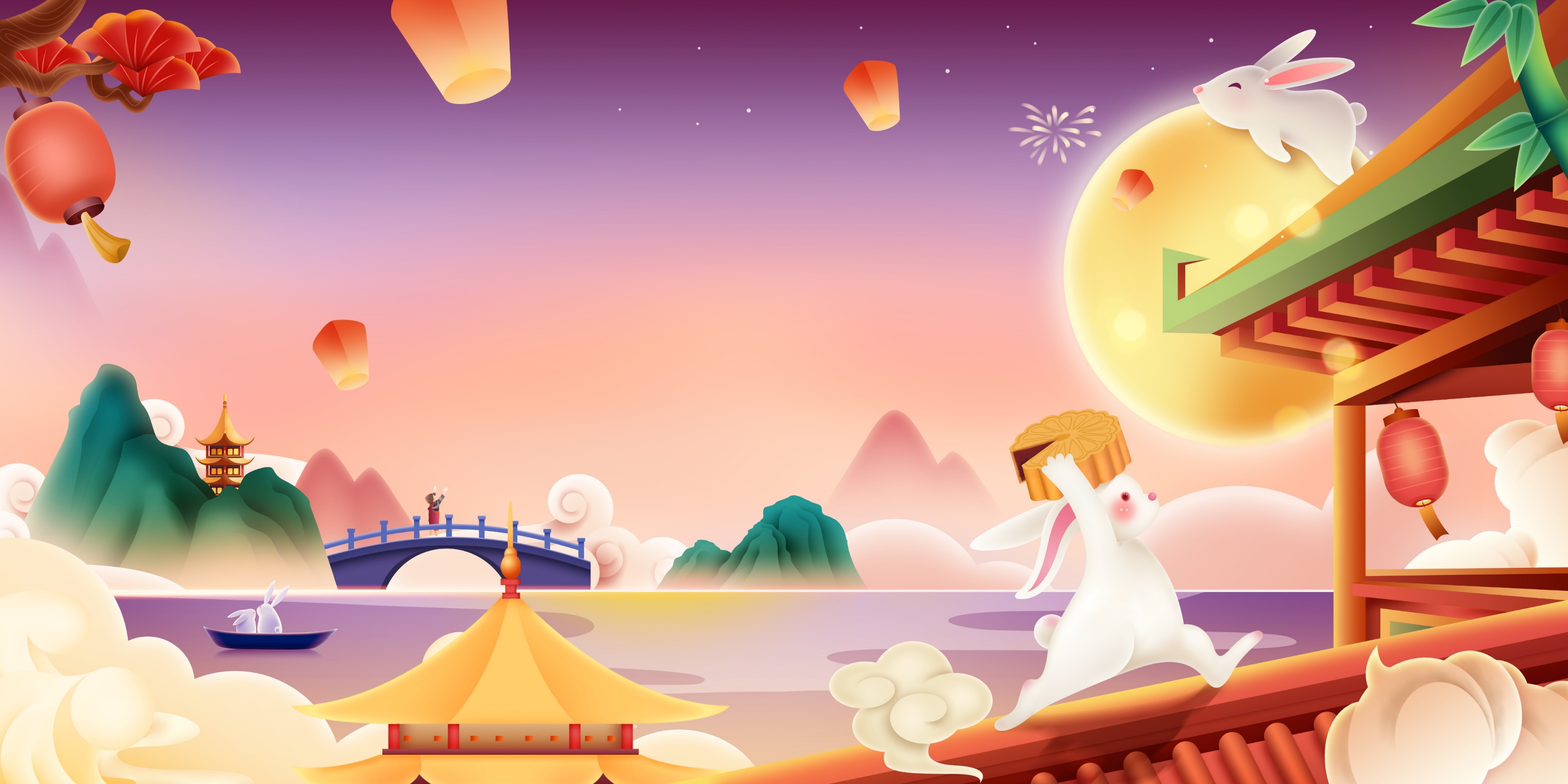 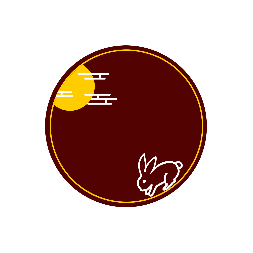 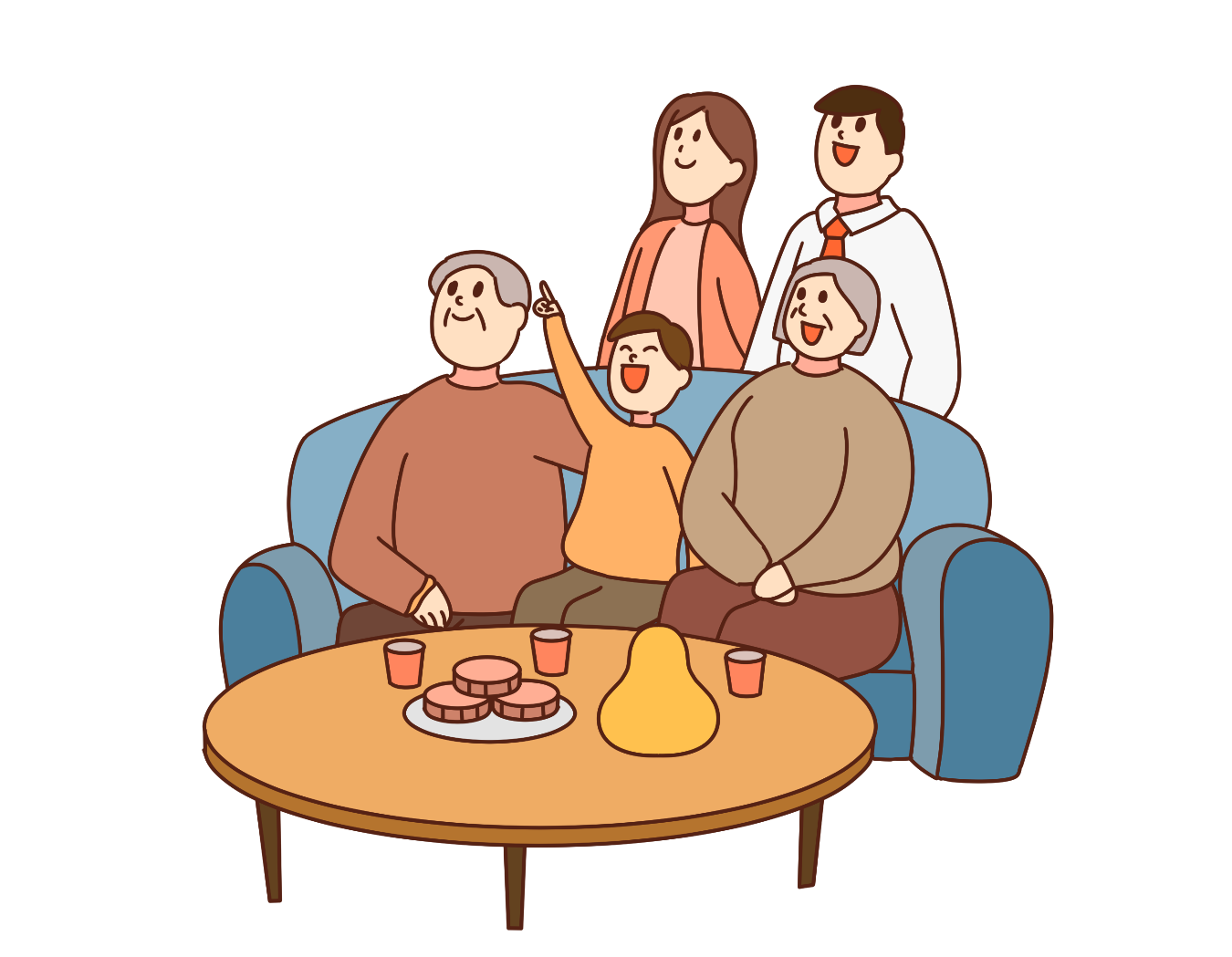 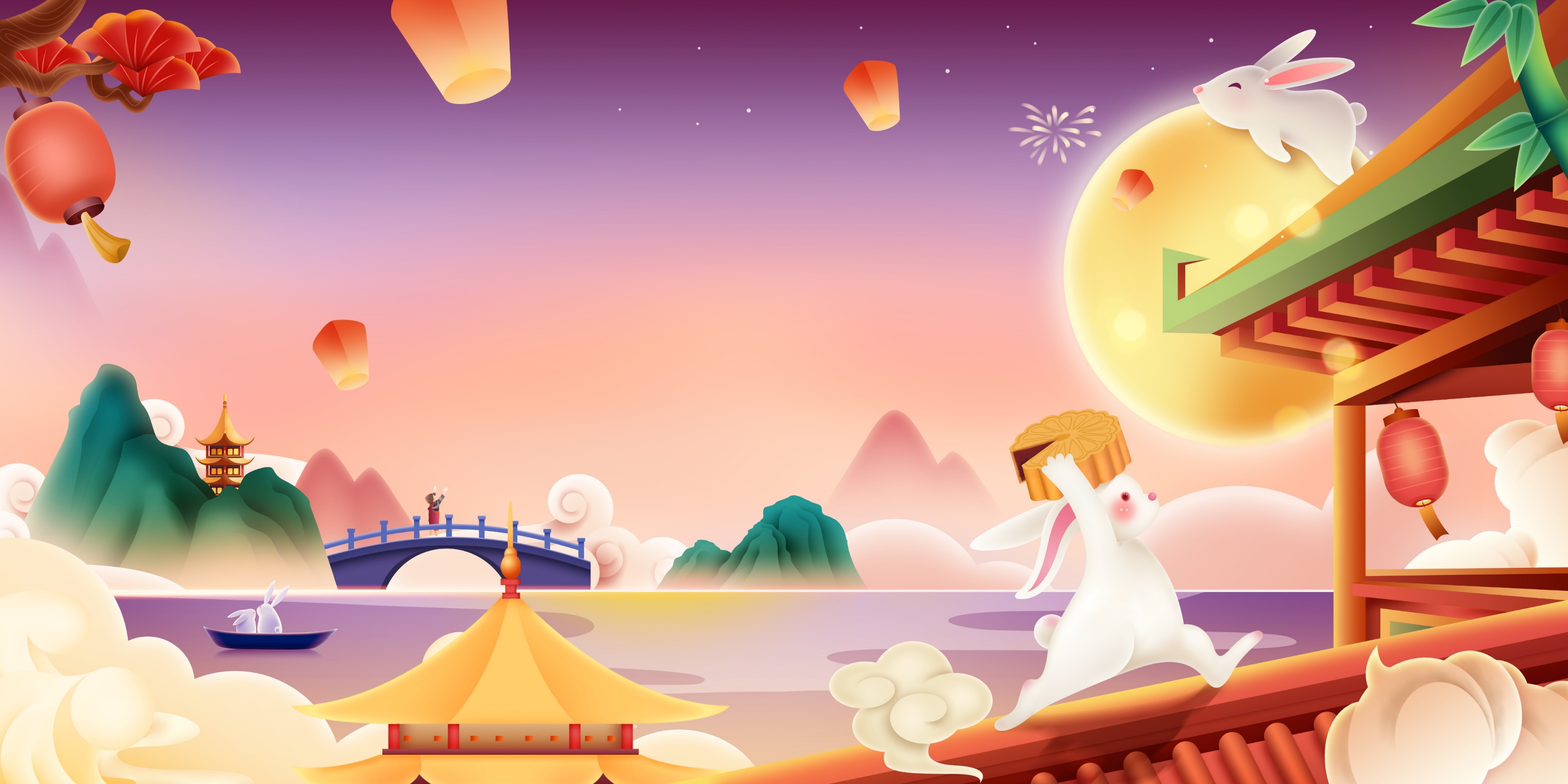 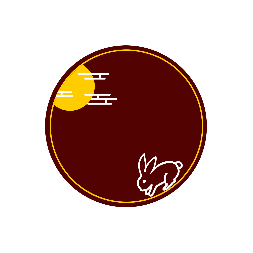 III. TỔNG KẾT
Nghệ thuật
02
01
- Bố cục bài viết chặt chẽ.
- Hệ thống luận điểm rõ ràng, dẫn chứng thuyết phục.
- Văn phong khoa học, dùng nhiều thuật ngữ văn học.
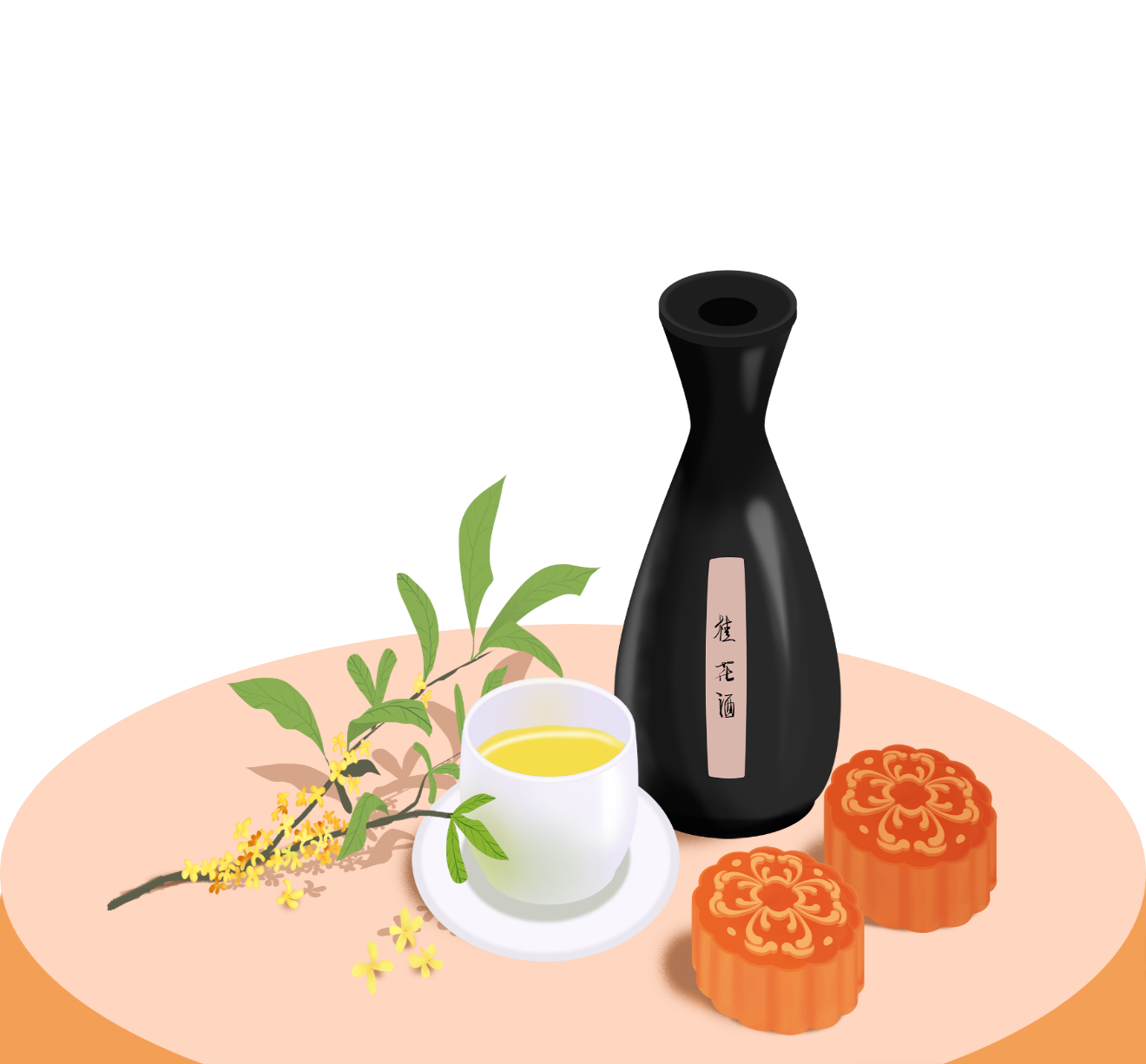 Nội dung
- Cung cấp những tri thức về những giọng điệu khác nhau của tiếng cười trong thơ trào phúng và dấu hiệu nhận biết.
- Khẳng định ý nghĩa, giá trị tốt đẹp mà tiếng cười trào phúng đem lại cho cuộc đời.
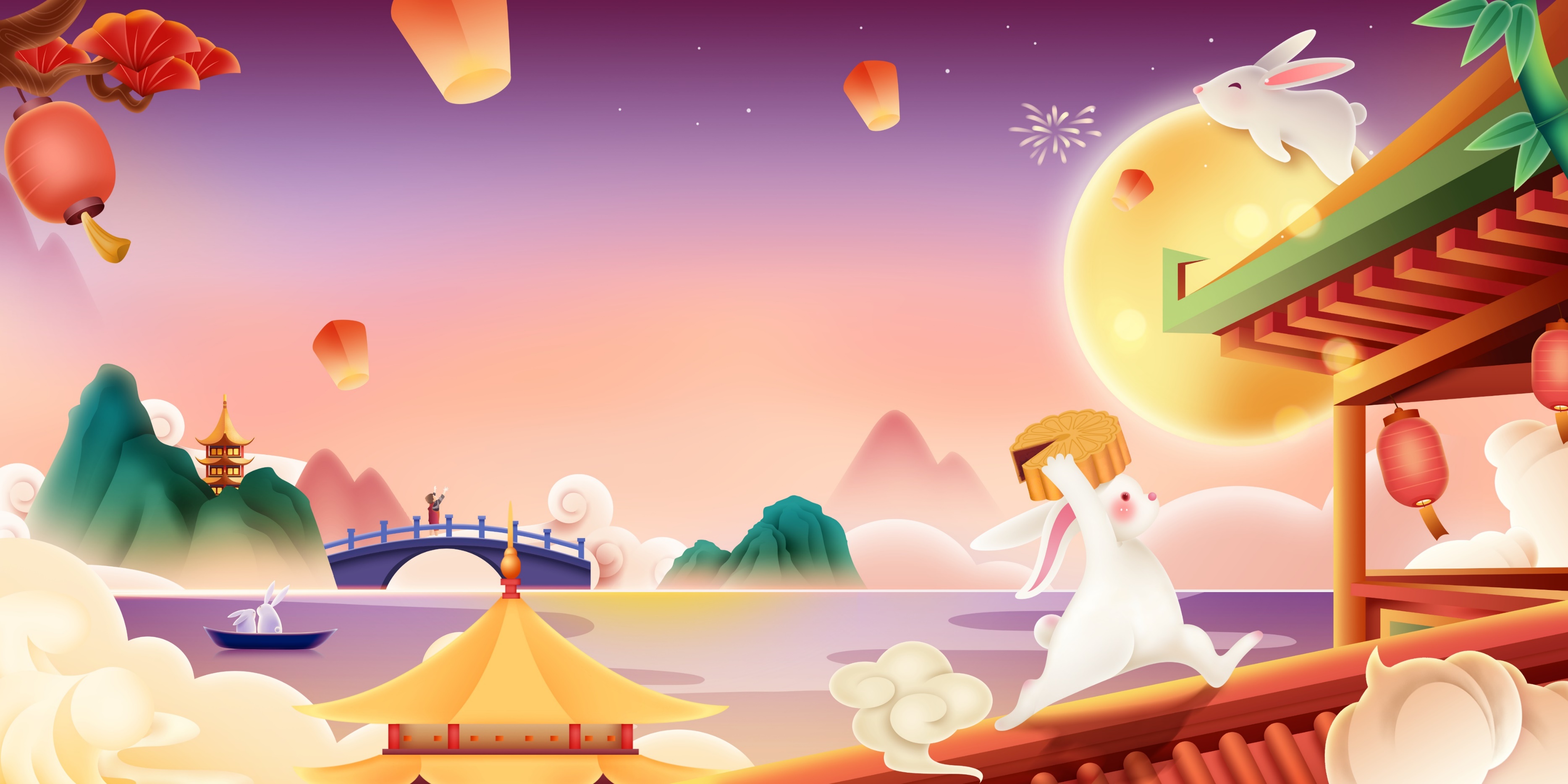 HOẠT ĐỘNG 3 LUYỆN TẬP
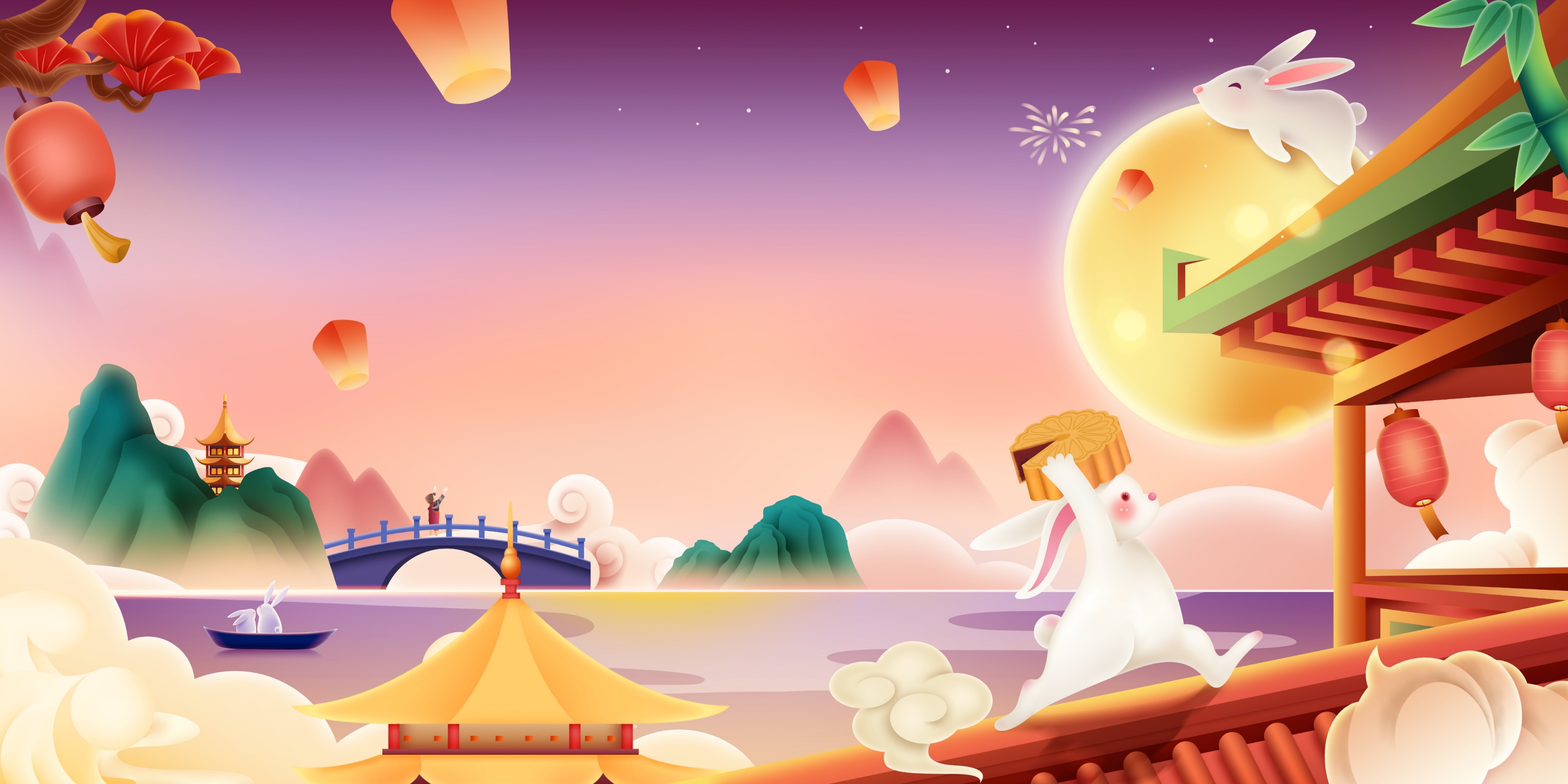 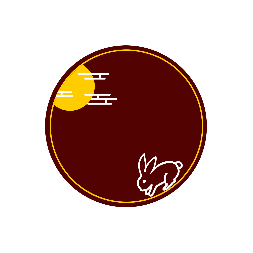 HS hoàn thành cột L trong bảng KWL (đã cung cấp trong hoạt động Khởi động).
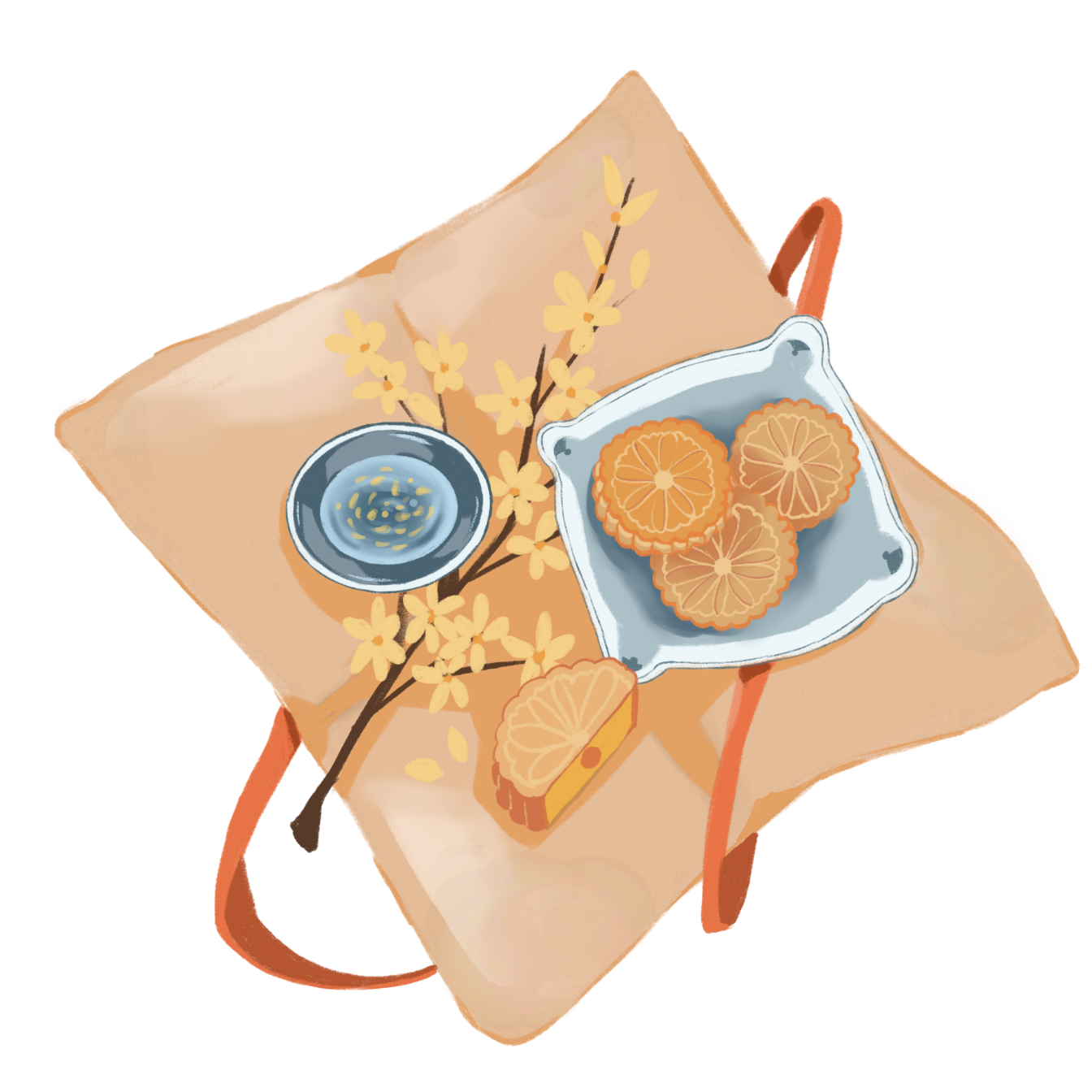 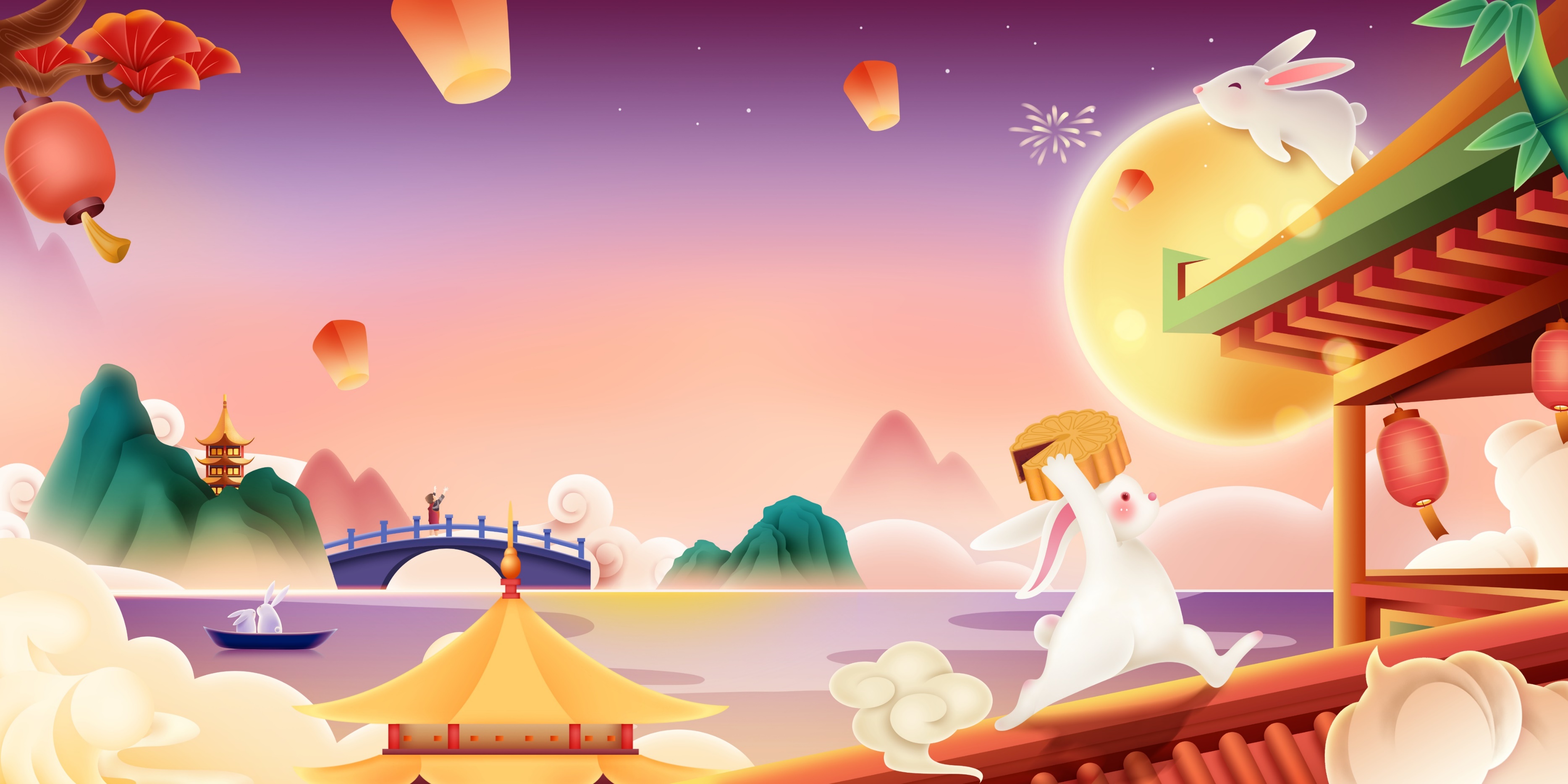 HOẠT ĐỘNG 4 VẬN DỤNG
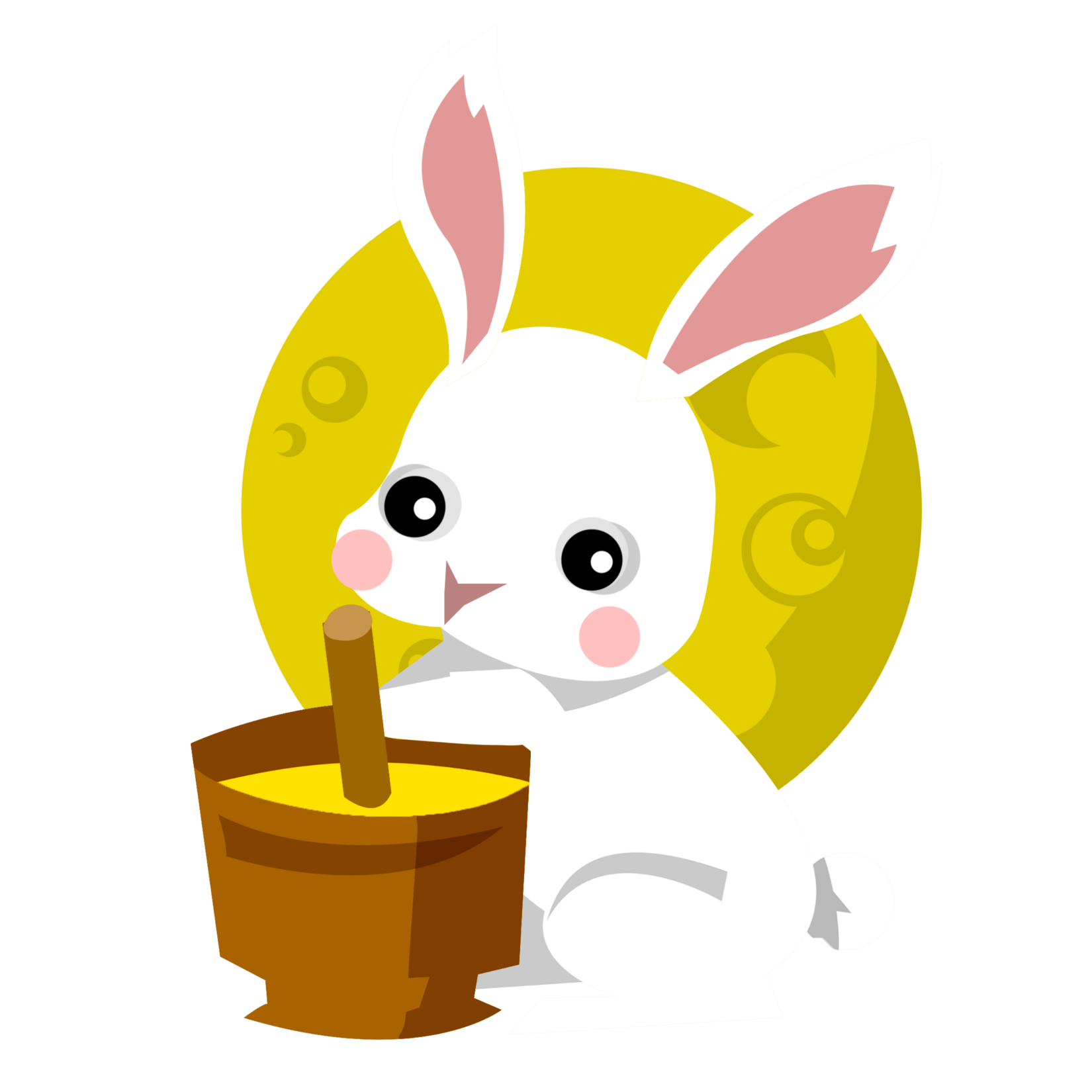 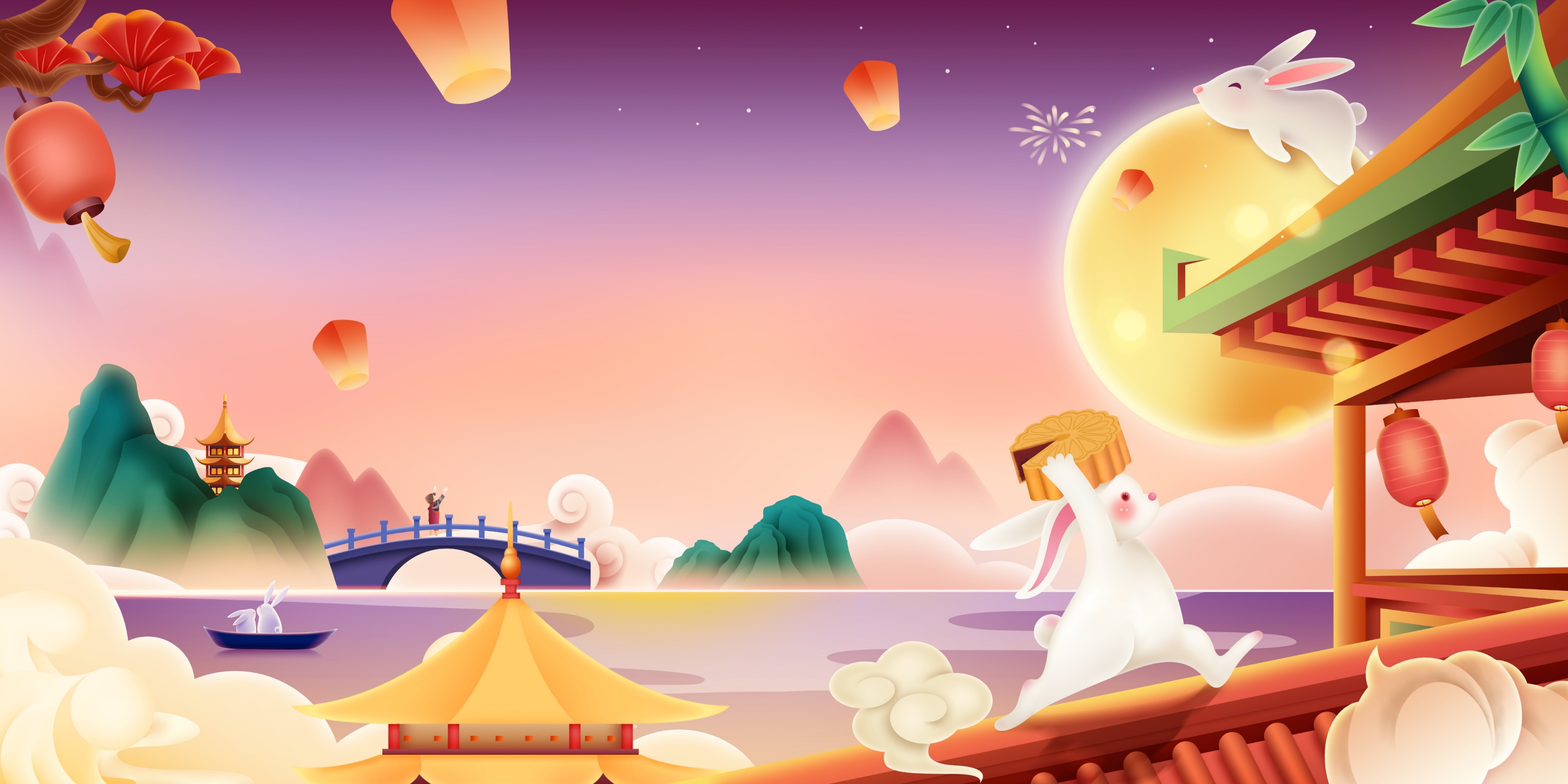 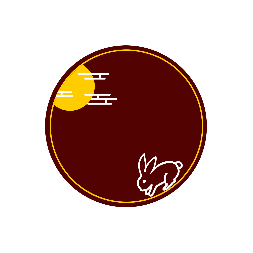 Vận dụng tri thức từ văn bản Một số giọng điệu của tiếng cười trong thơ trào phúng, em hãy cho biết: Hai bài thơ Lễ xướng danh khoa Đinh Dậu và Lai Tân sử dụng những giọng điệu nào của tiếng cười trào phúng?
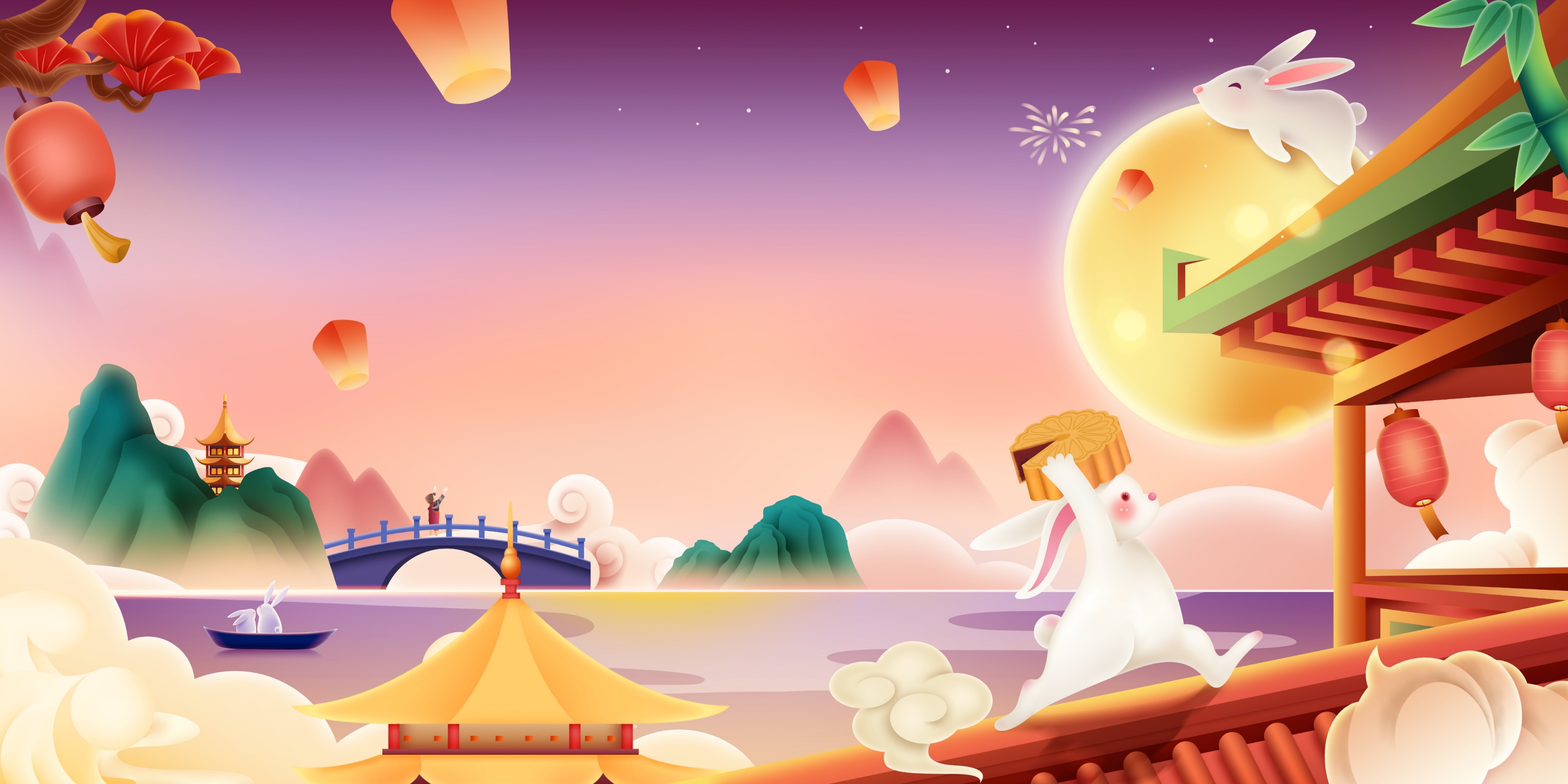 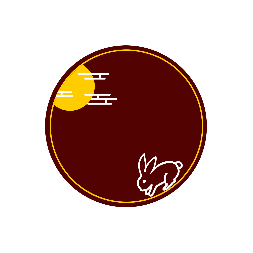 Gợi ý sản phẩm
Cả hai bài thơ Lễ xướng danh khoa Đinh Dậu và Lai Tân  đều sử dụng giọng điệu mỉa mai – châm biếm và đả kích:
    + Bài thơ Lễ xướng danh khoa Đinh Dậu: sử dụng giọng điệu mỉa mai - châm biếm trước và giọng điệu đả kích sau.
     + Bài thơ Lai Tân: sử dụng giọng điệu  đả kích trước, giọng điệu mỉa mai - châm biếm sau.
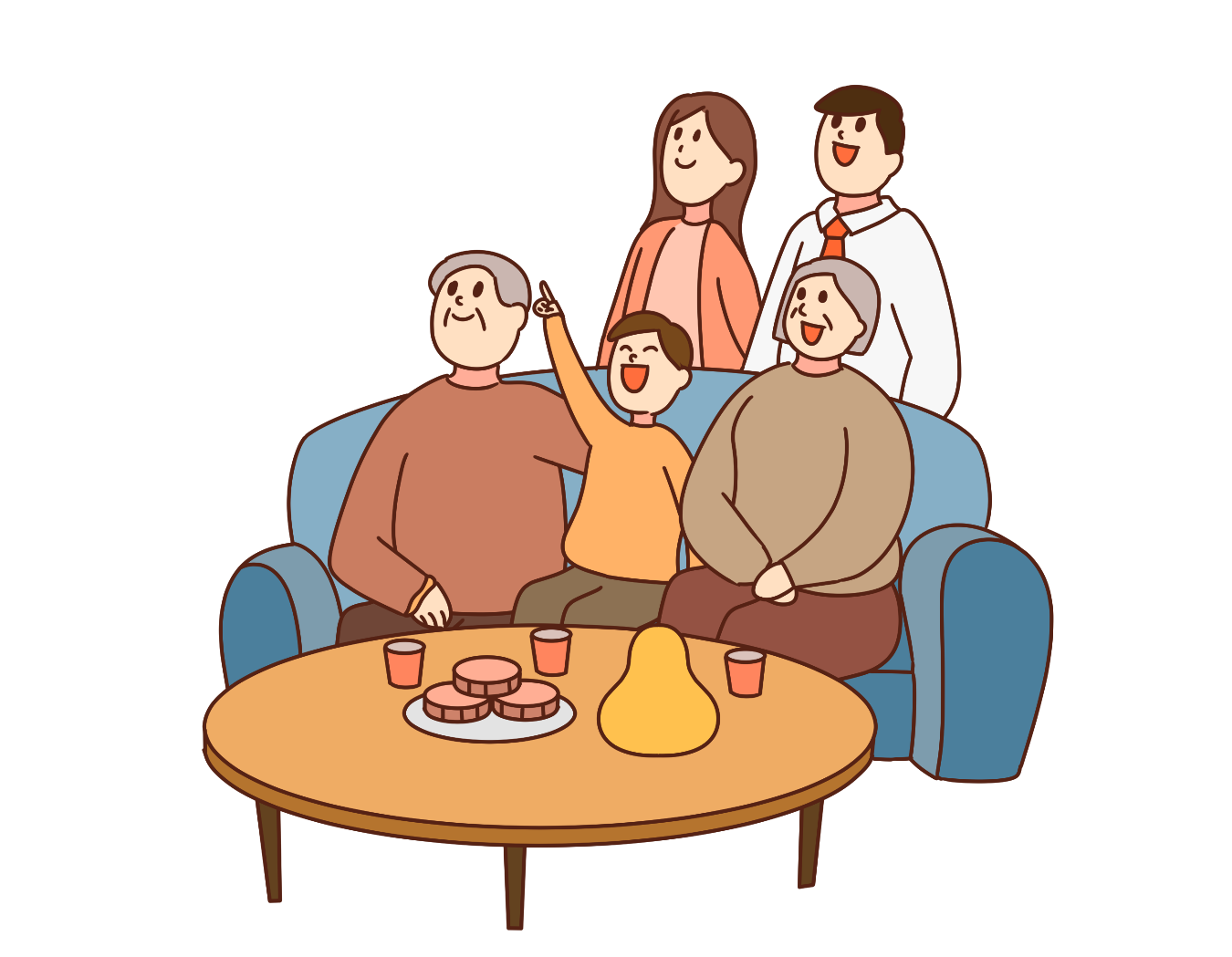 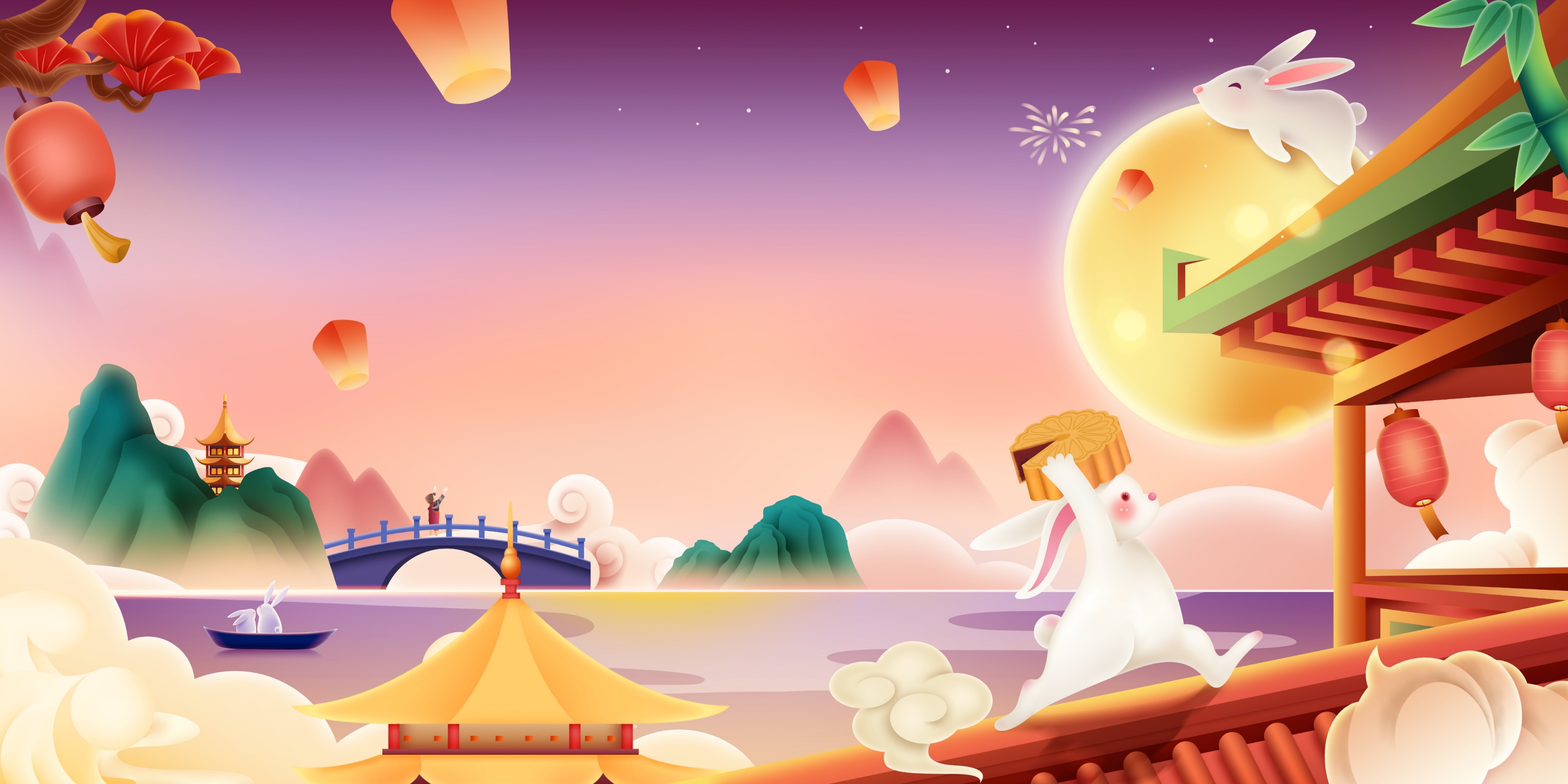 THANK YOU!!!